بسمه تعالیریاضی مهندسی(جلسه سوم)مدرس: مقیمی
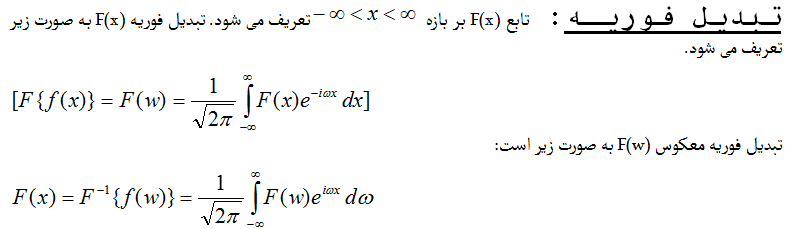 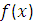 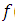 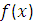 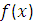 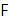 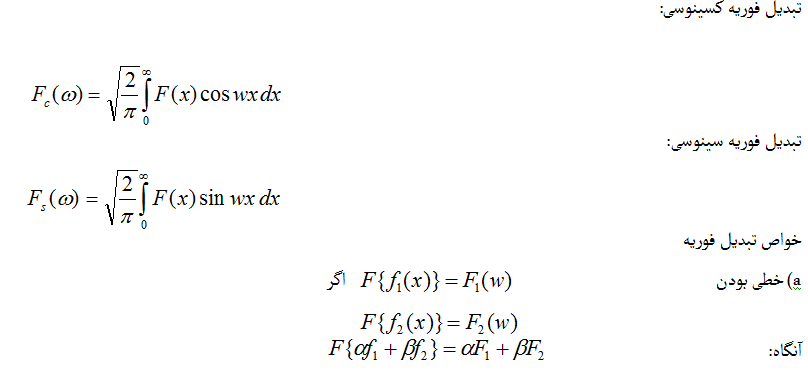 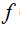 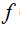 2
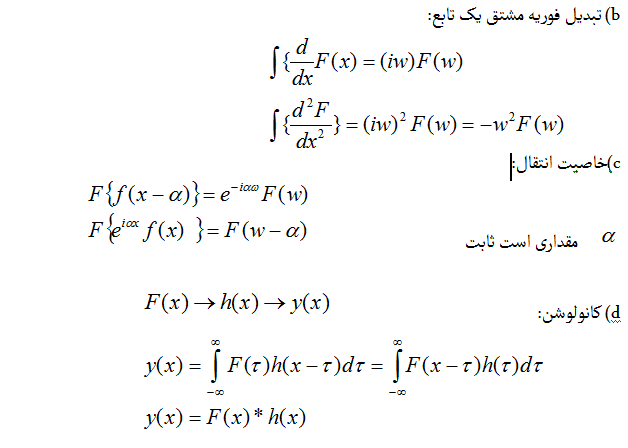 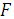 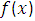 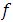 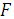 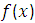 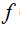 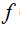 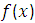 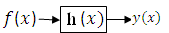 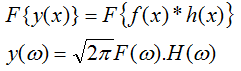 3
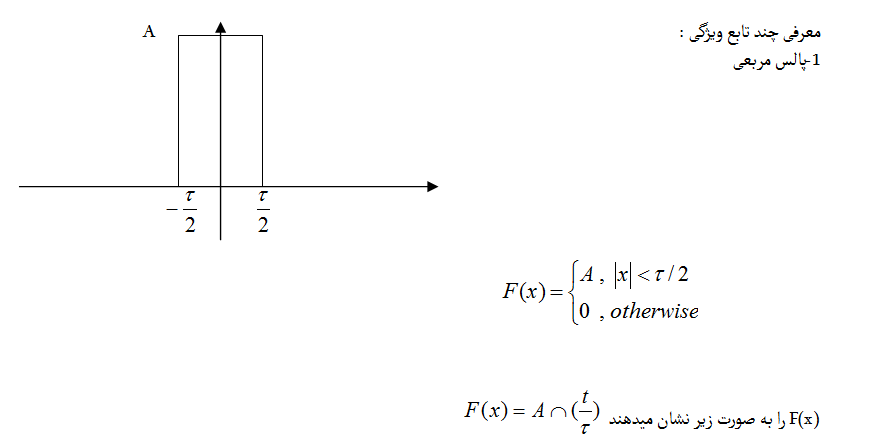 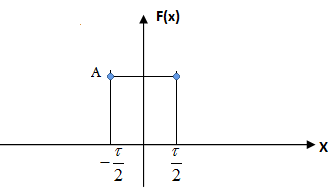 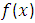 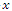 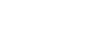 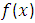 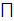 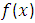 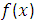 4
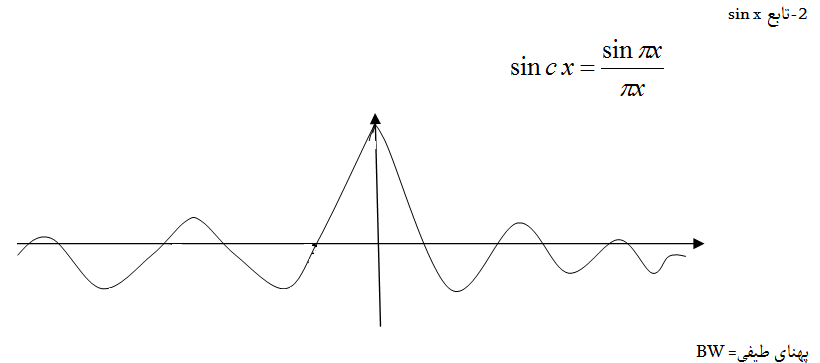 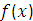 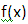 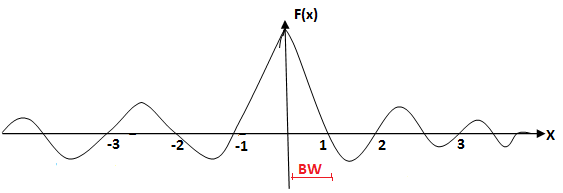 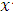 5
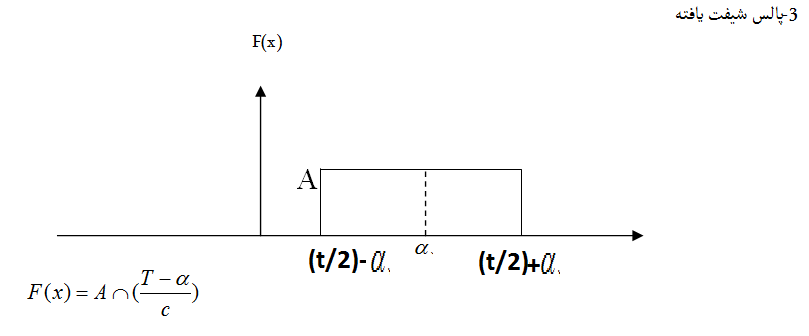 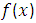 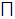 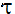 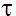 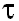 6
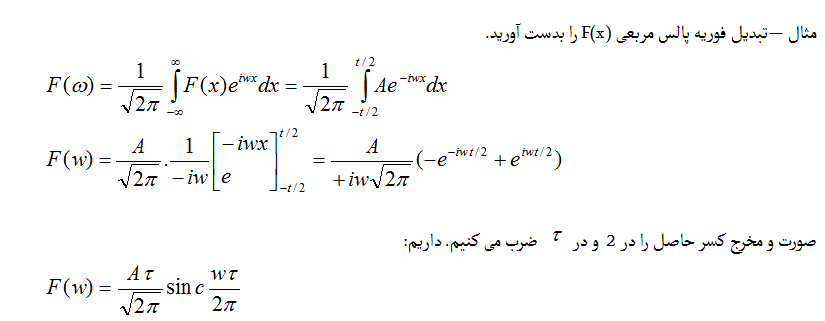 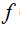 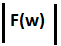 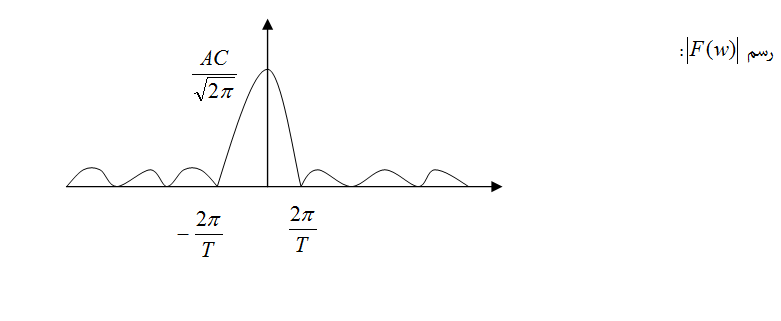 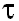 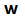 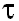 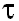 7
توابع مختلط
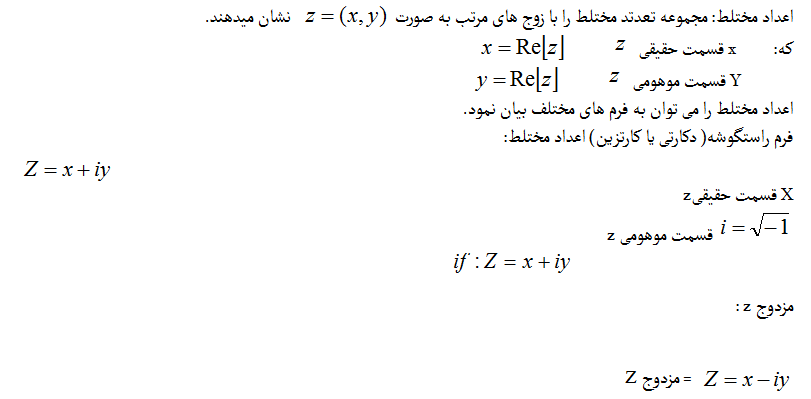 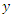 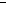 8
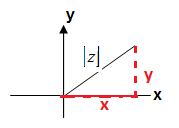 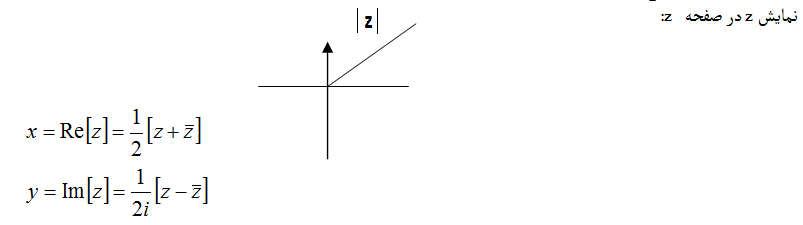 9
فرم قطبی اعداد مختلط
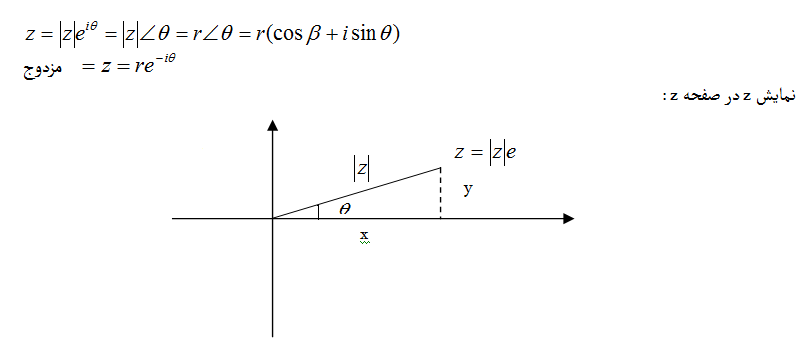 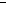 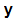 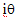 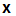 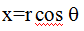 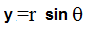 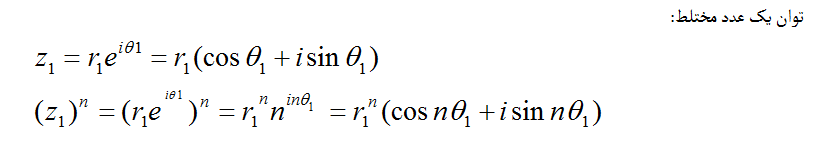 10
فرمول دموآور
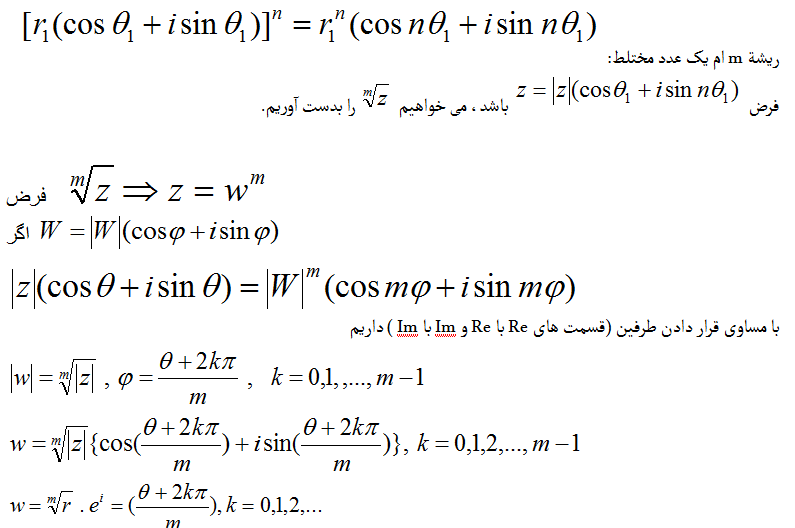 11
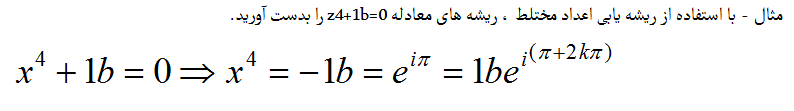 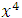 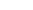 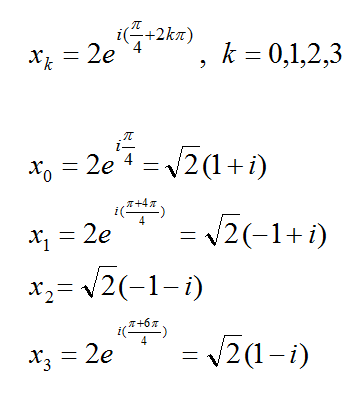 12